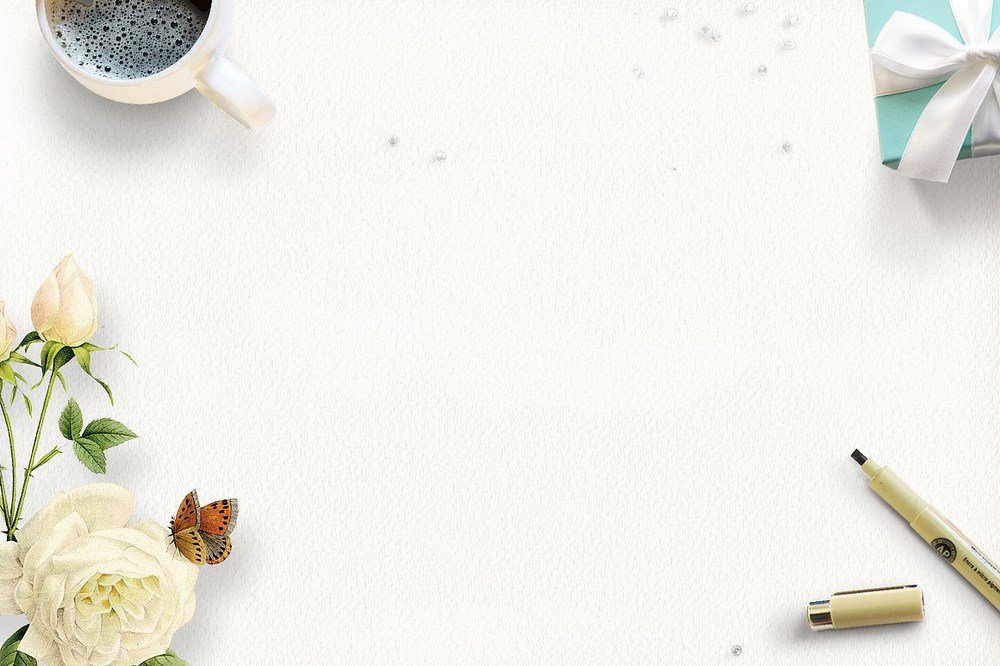 Khởi động
Quan sát hình ảnh và cho biết đây là gì?
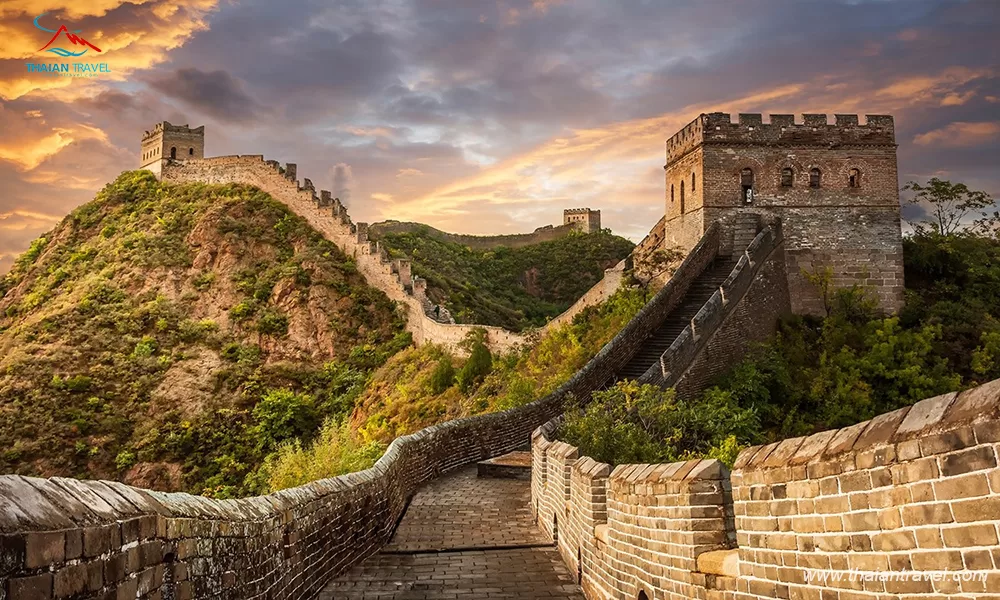 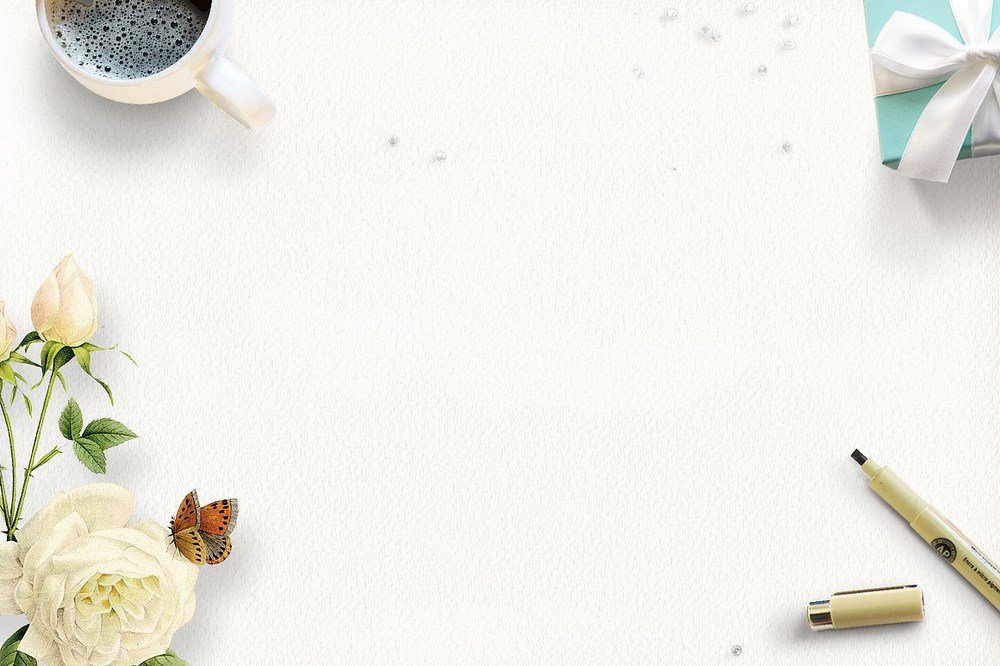 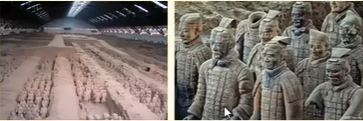 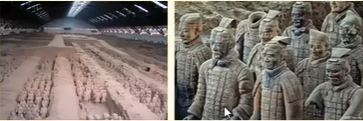 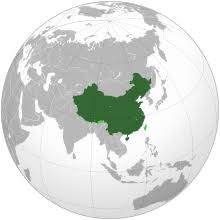 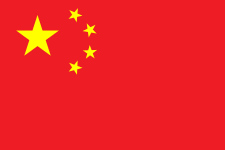 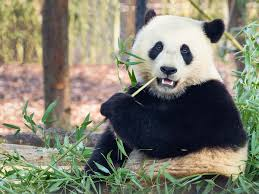 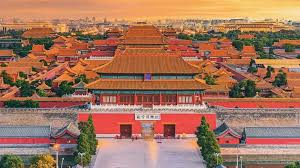 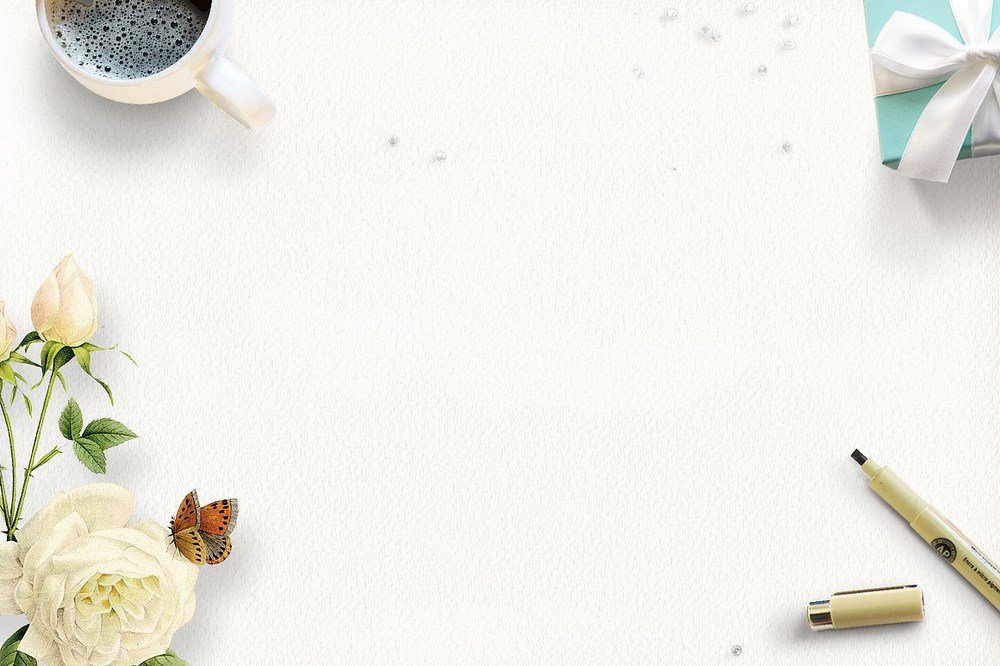 Tiết 19, 20 Bài 9 : 
Trung Quốc từ thời cổ 
đại đến thế kỉ VII
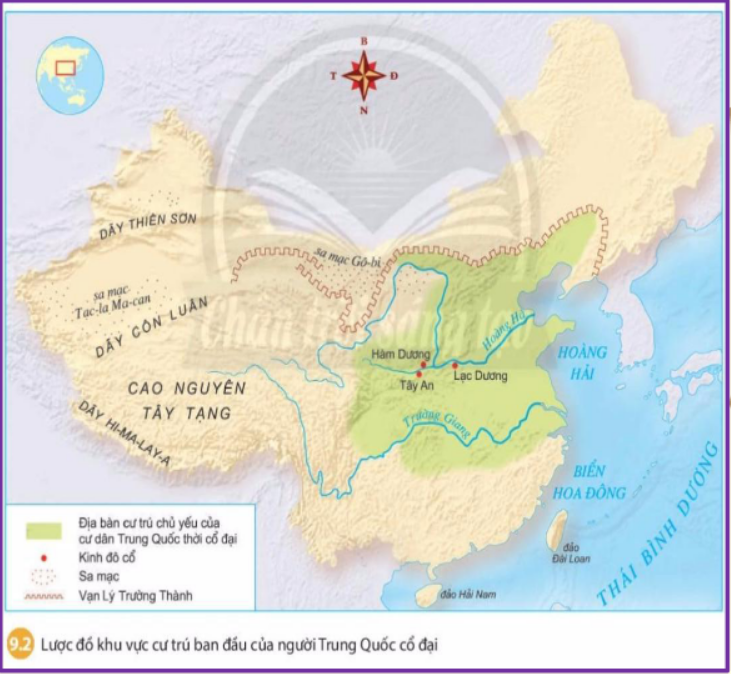 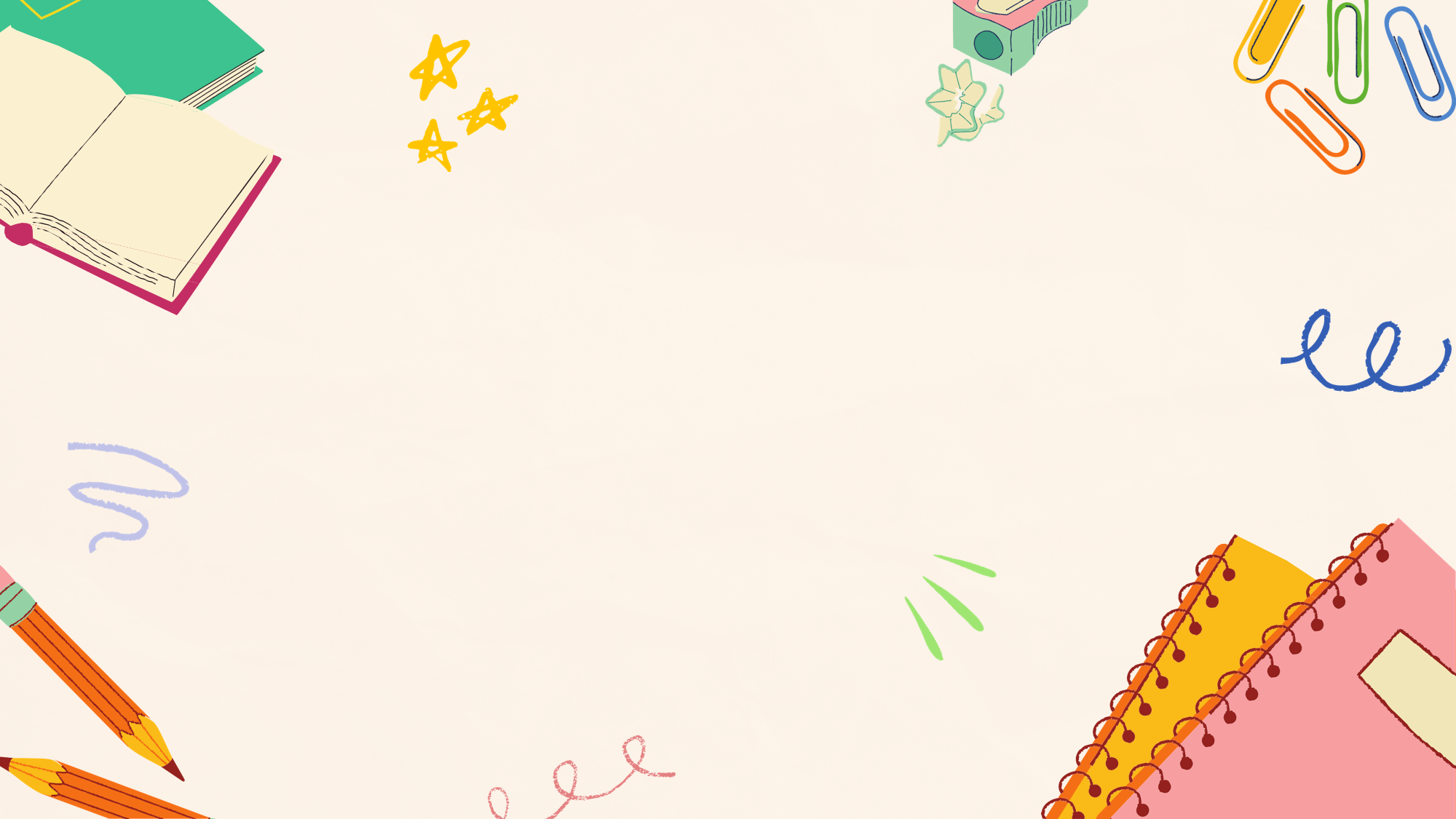 I. Điều kiện tự nhiên
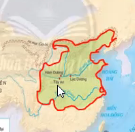 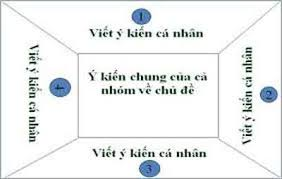 Thảo luận nhóm
Làm việc cá nhân: trong vòng 1 phút (ghi ra giấy). sau đó thống nhất nhóm trong vòng 1 phút.
Sông Hoàng Hà và sông Trường Giang tác động như thế nào đến cư dân Trung Quốc thời cổ đại? (gợi ý: lợi ích và khó khăn do 2 dòng sông mang lại).
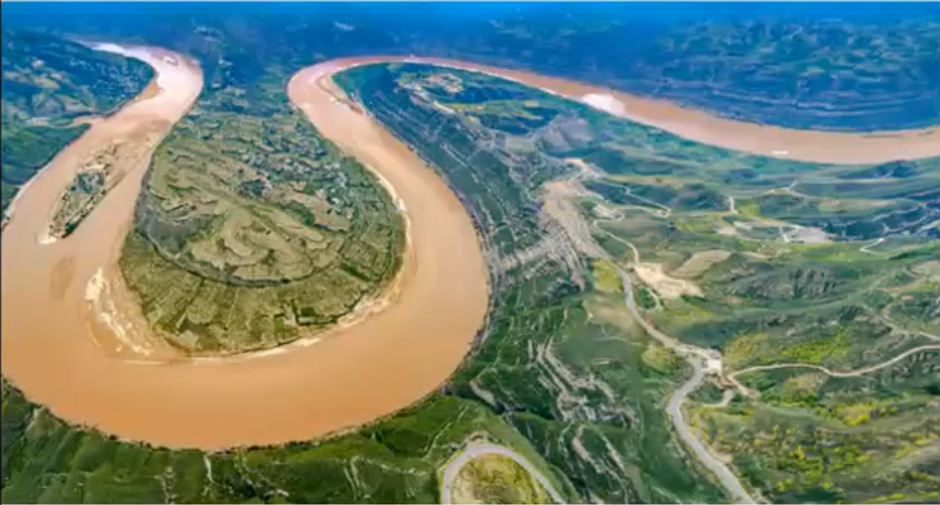 Dân Trung Quốc có câu “ một bát nước sông Hồng Hà, nửa bát còn lại là phù sa”
II. Quá trình thống nhất và xác lập chế độ phong kiến dưới thời Tần Thuỷ Hoàng
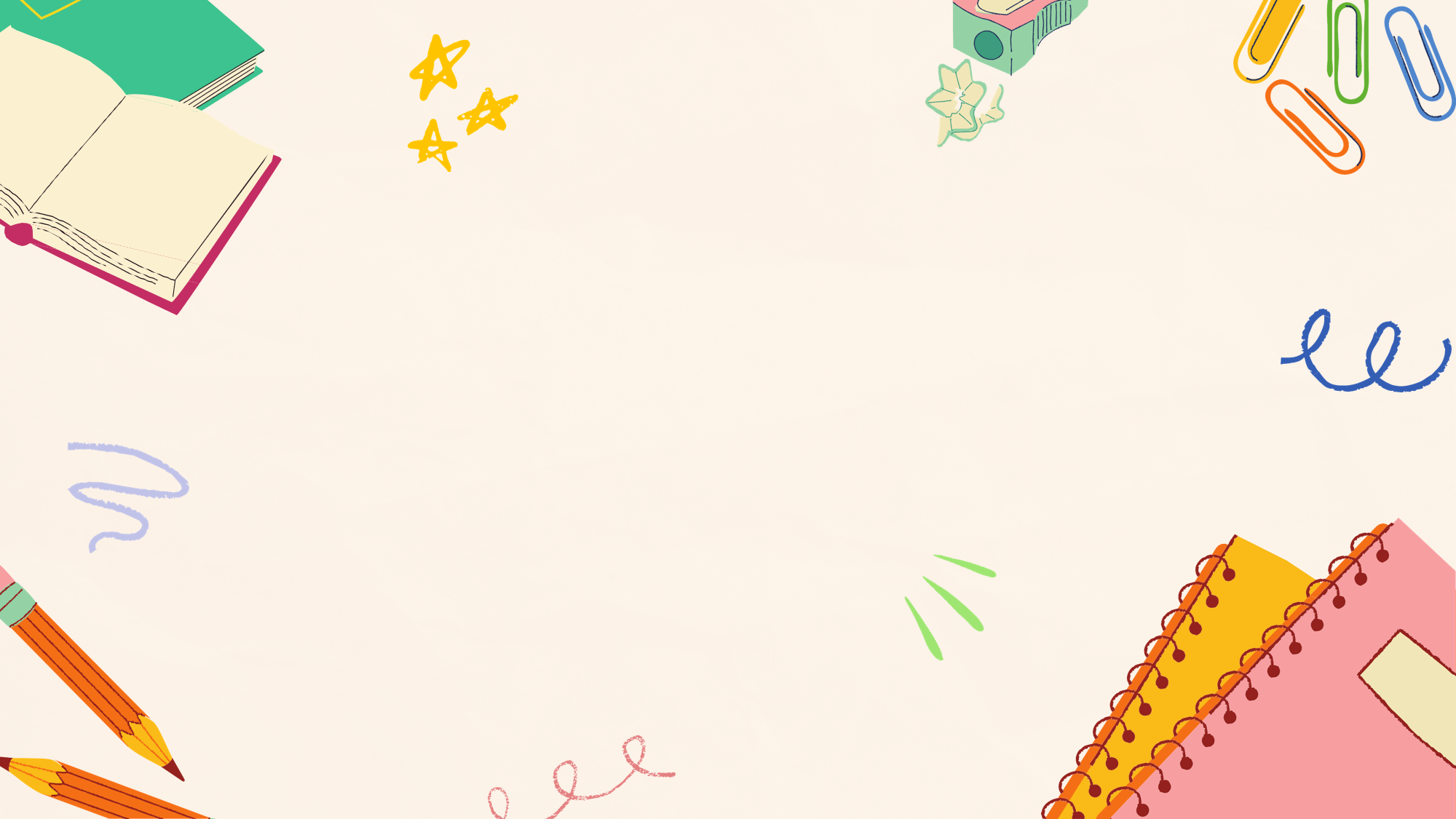 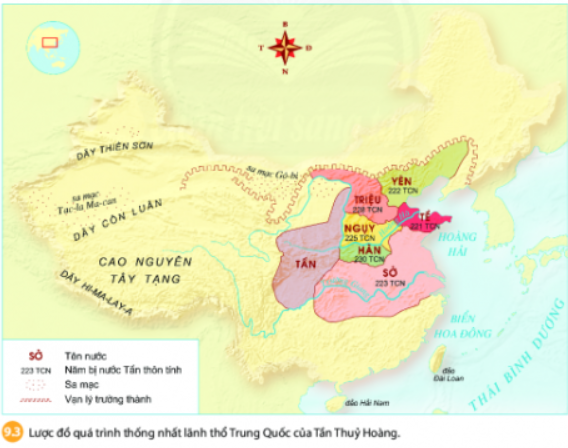 Phiếu học tập
Đọc sách giáo khoa kết hợp với quan sát hình 9.3 làm việc nhóm bàn (3-4 HS) và hoàn thành phiếu học tập sau trong vòng 2 phút:
- Nhóm nào nhanh nhất và có tất cả các thành viên đều hoàn thành sẽ được trả lời và cộng điểm.
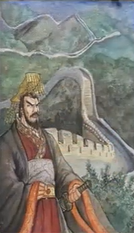 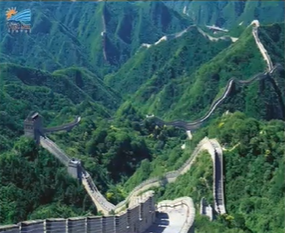 Vạn Lí Trường Thành
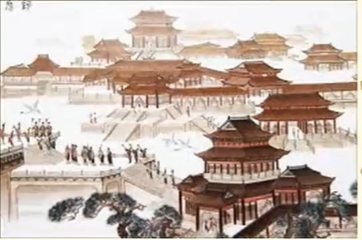 Tranh cuộn Trung Quốc vẽ cung A Phòng xưa
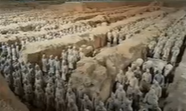 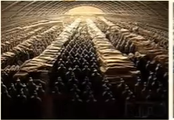 Lăng mộ Tần Thuỷ Hoàng
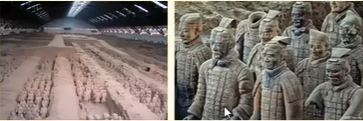 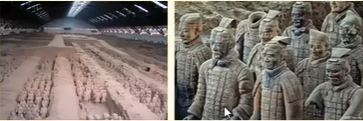 Video về Tần Thuỷ Hoàng
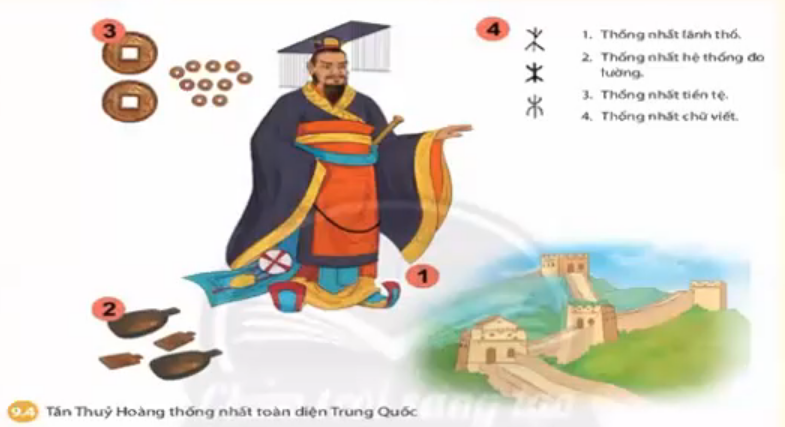 Quan sát hình 9.4, cho biết  ý nghĩa của việc  Tần Thuỷ Hoàng thống nhất toàn diện Trung Quốc?
Bài 9 :TRUNG QUỐC TỪ THỜI CỔ ĐẠI ĐẾN THẾ KỈ VII
II. Quá trình thống nhất và xác lập chế độ phong kiến dưới thời Tần Thuỷ Hoàng
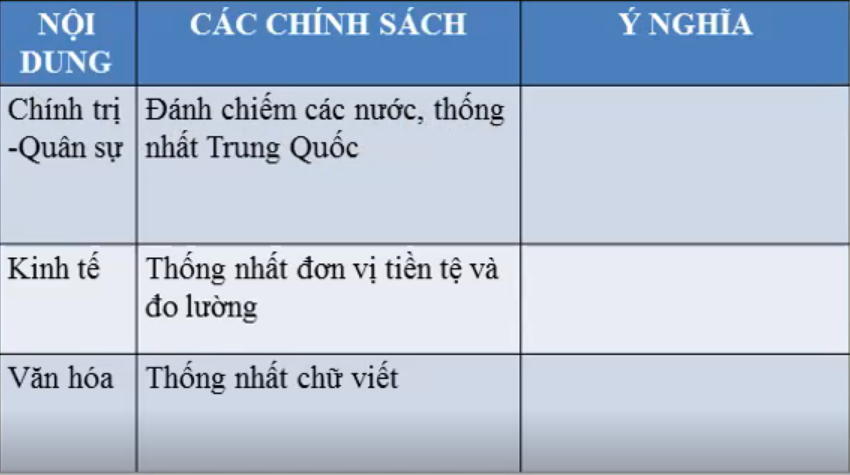 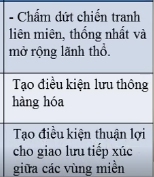 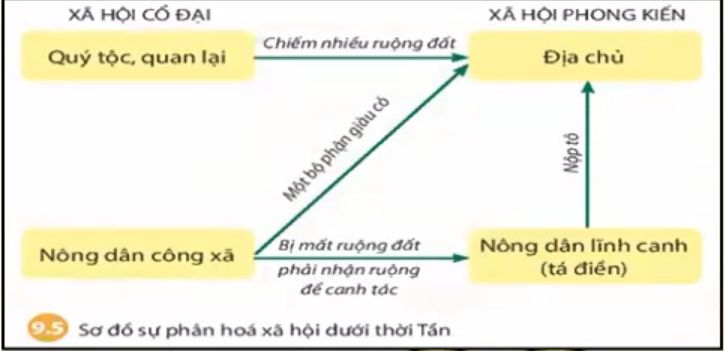 Quan sát hình 9.5, em hãy kể tên các giai cấp mới xuất hiện ở Trung Quốc và mối quan hệ giữa các giai cấp đó ?
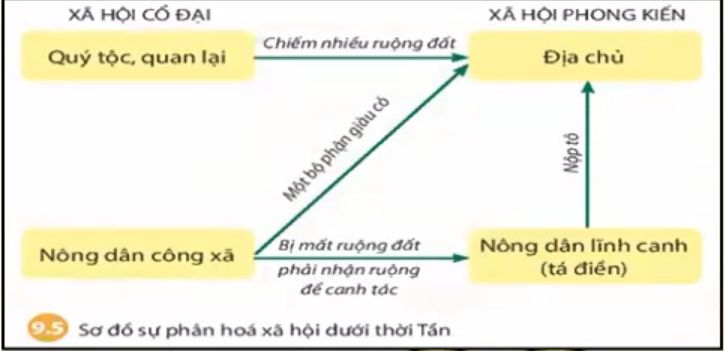 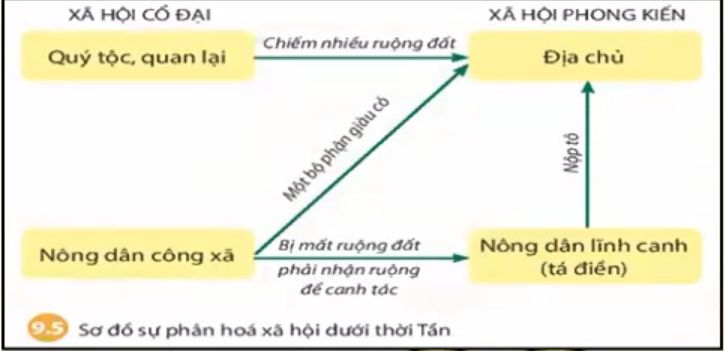 BÀI 9 : TRUNG QUỐC THỜI CỔ ĐẠI ĐẾN 
                                          THẾ KỈ VII
    II. QUÁ TRÌNH THỐNG NHẤT VÀ XÁC LẬP CHẾ ĐỘ PHONG KIẾN THỜI TẦN THUỶ HOÀNG
Trung Quốc thời cổ đại khoảng 2000 năm với 3 triều đại : Hạ, Thương, Chu. 
Năm 221 TCN, Tần Thuỷ Hoàng tiêu diệt các tiểu quốc lên ngôi hoàng đế thống nhất Trung Quốc.
  + Thống nhất lãnh thổ
  + Thống nhất hệ đo lường, tiền tệ và chữ viết
- Xã hội xuất hiện giai cấp mới : Địa chủ bóc lột nông nhân bằng địa tô      Xã hội phong kiến được xác lập
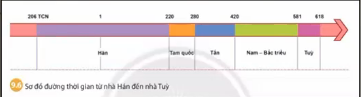 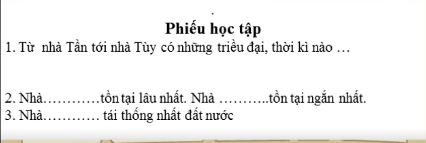 4. Đặc điểm của các triều đại thời kì này?
III. Từ nhà Hán, Nam – Bắc triều đến nhà Tuỳ
Sau thời Tần, Trung Quốc phát triển rực rỡ ở thời nhà Hán, sau đó bước vào thời kì loạn lạc, thống nhất xen kẽ.
 Đến cuối thế kỉ VI, nhà Tuỳ tái thống nhất đất nước, đưa Trung Quốc bước vào đỉnh cao của chế độ phong kiến.
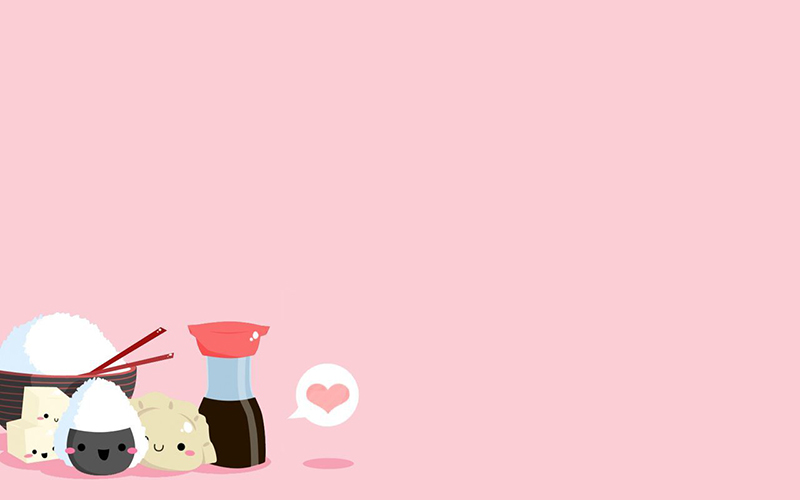 LUYỆN TẬP
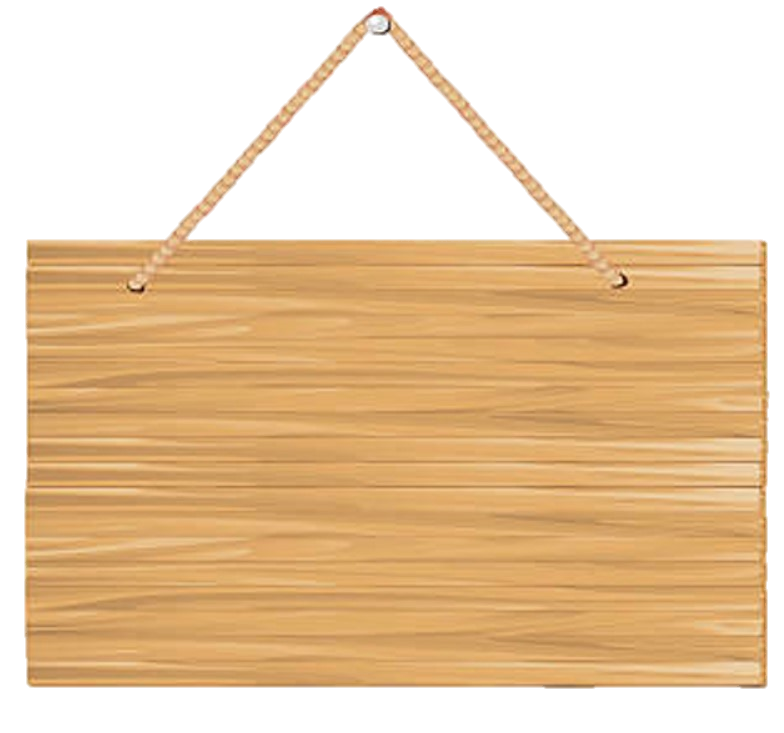 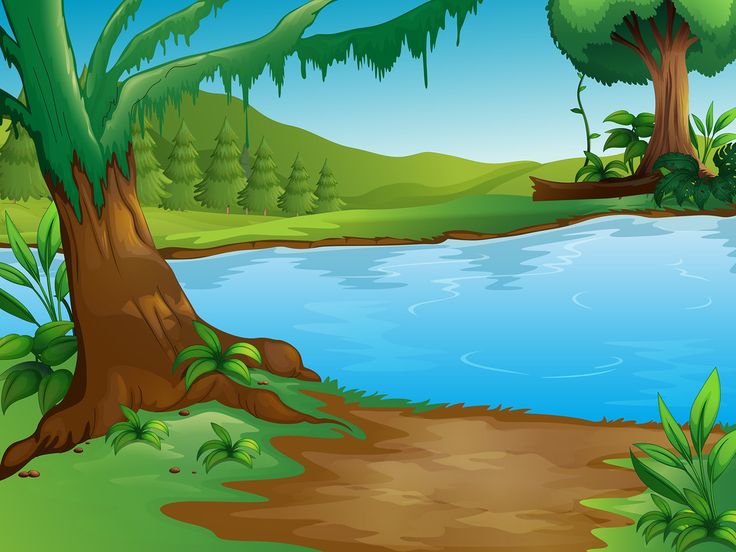 NHANH NHƯ CHỚP
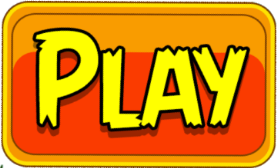 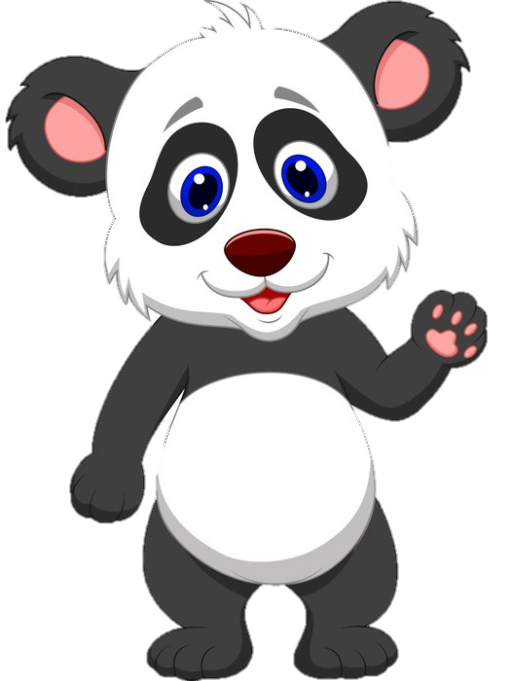 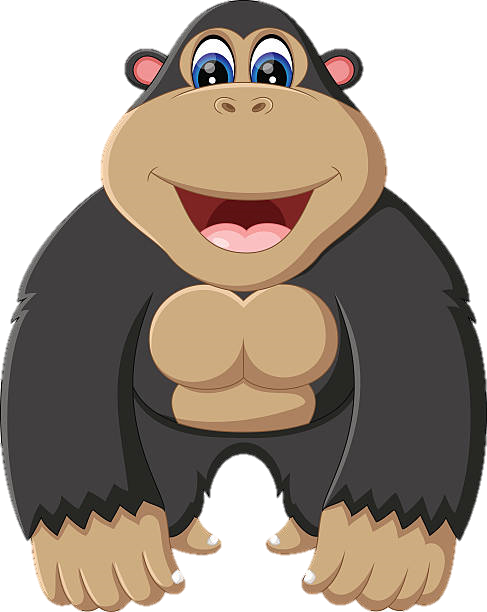 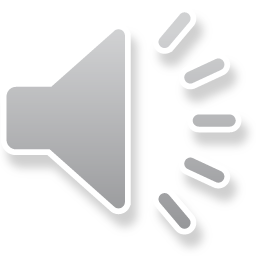 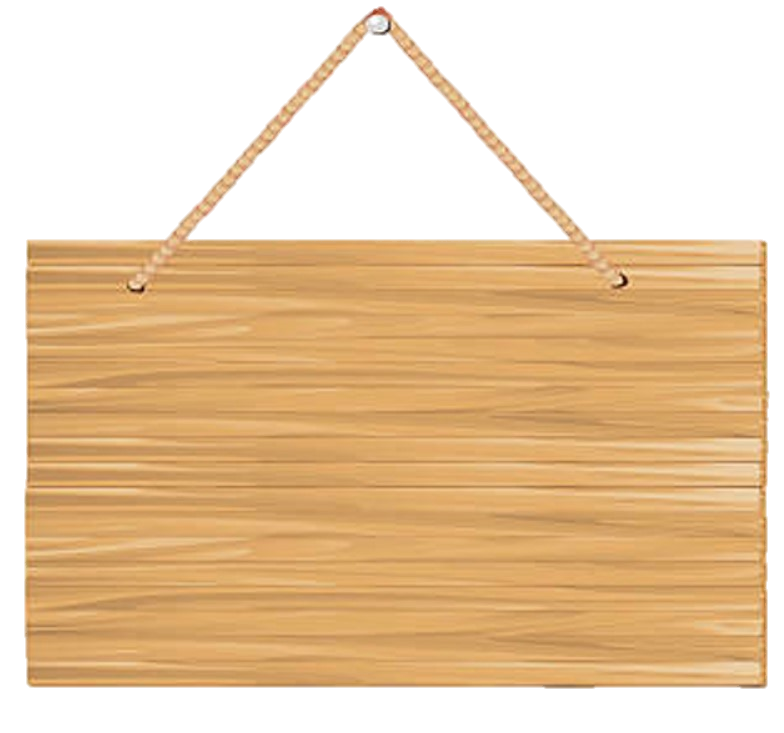 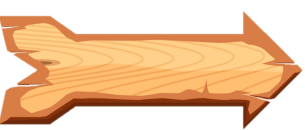 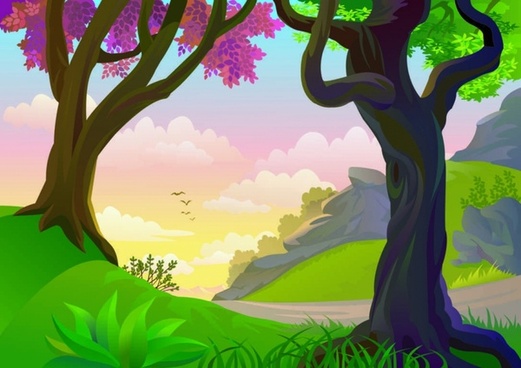 Tần, Hán, Triệu, Nguỵ, Sở, Yên, Tề
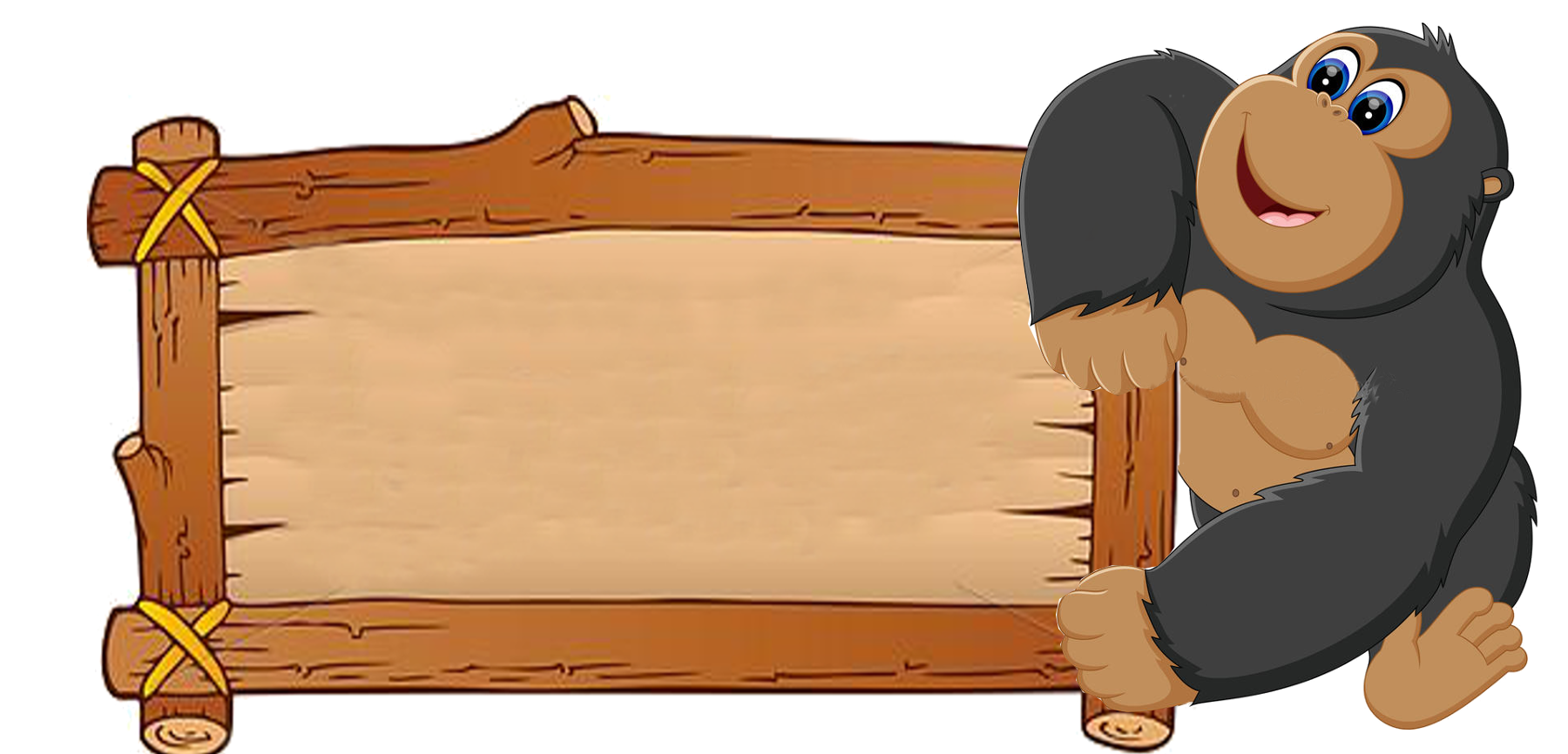 Cuối thời Chu lãnh thổ Trung Quốc gồm những nước nào ?
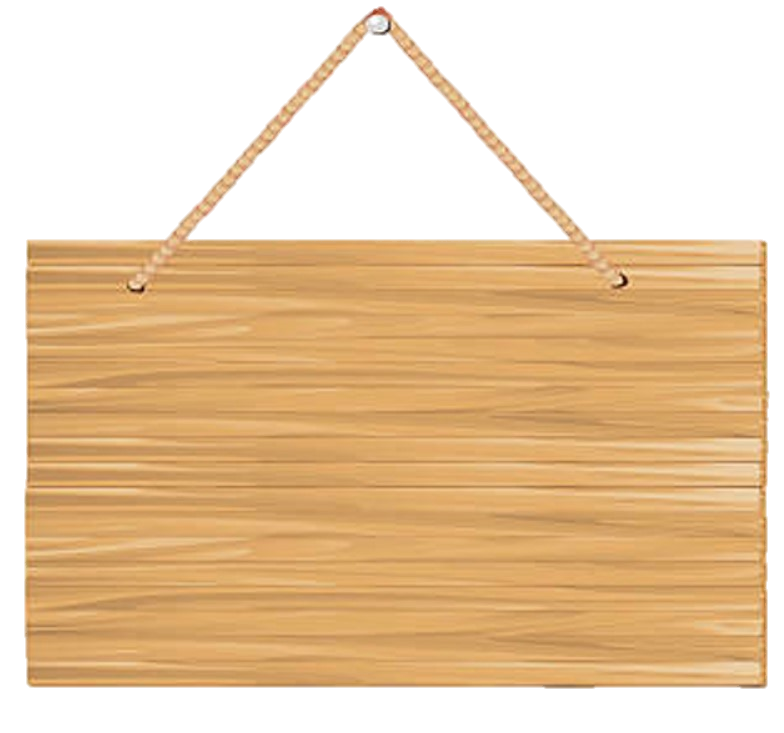 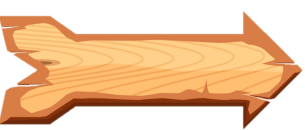 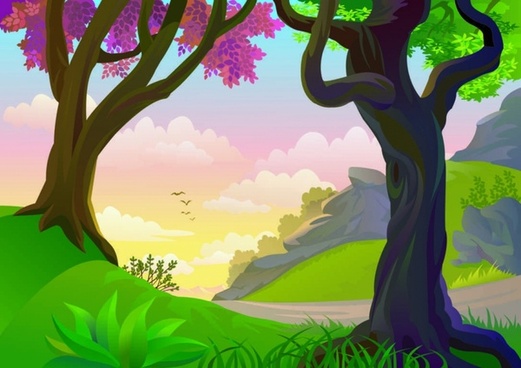 Nhà Tần
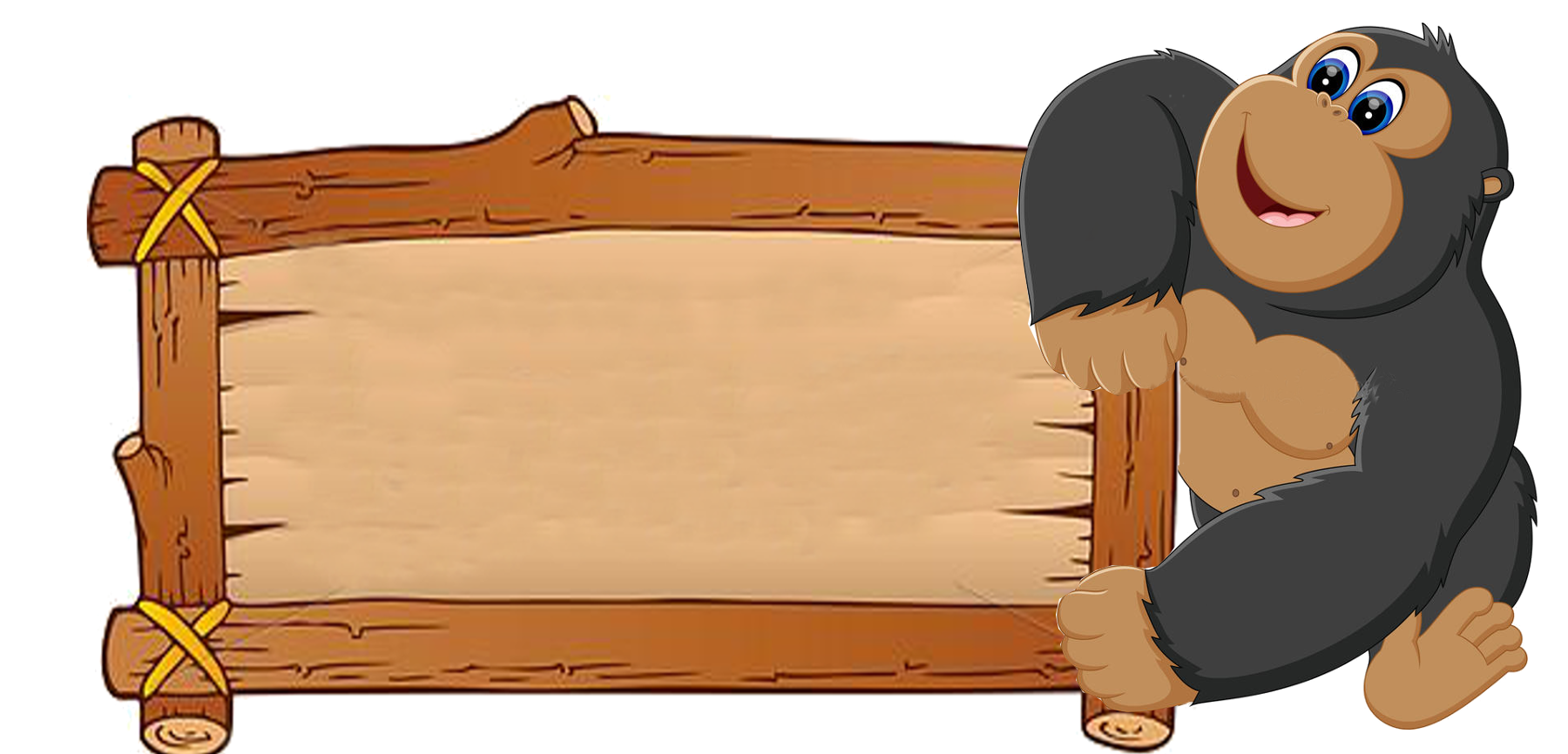 Lãnh thổ Trung Quốc được thống nhất dưới triều đại nào ?
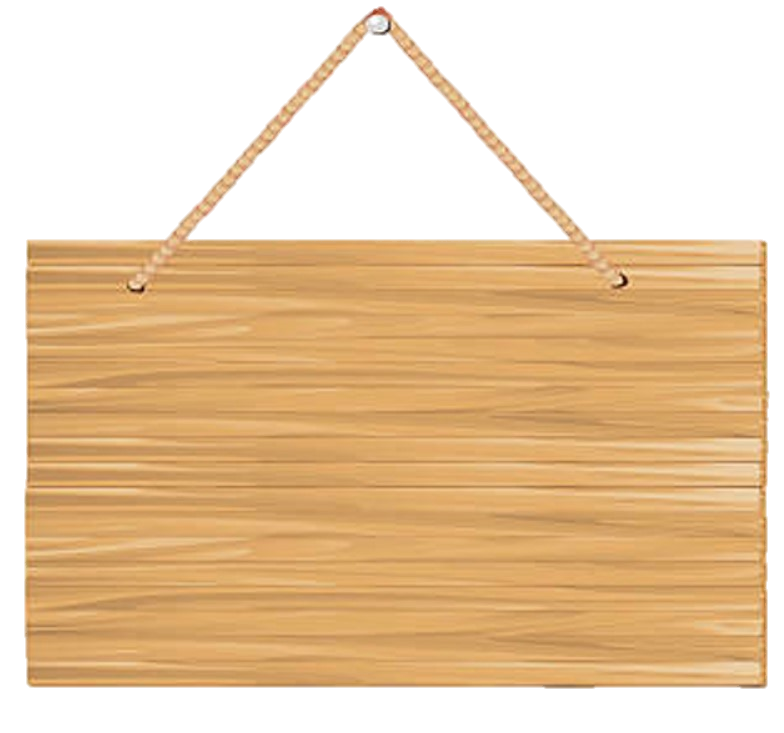 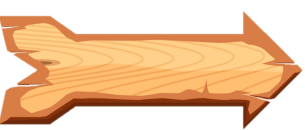 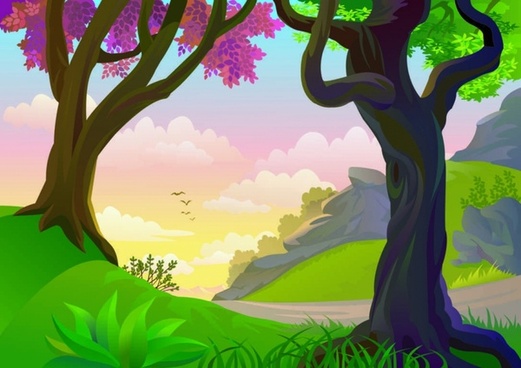 Thống nhất lãnh thổ, đo lường, tiền tệ, chữ viết.
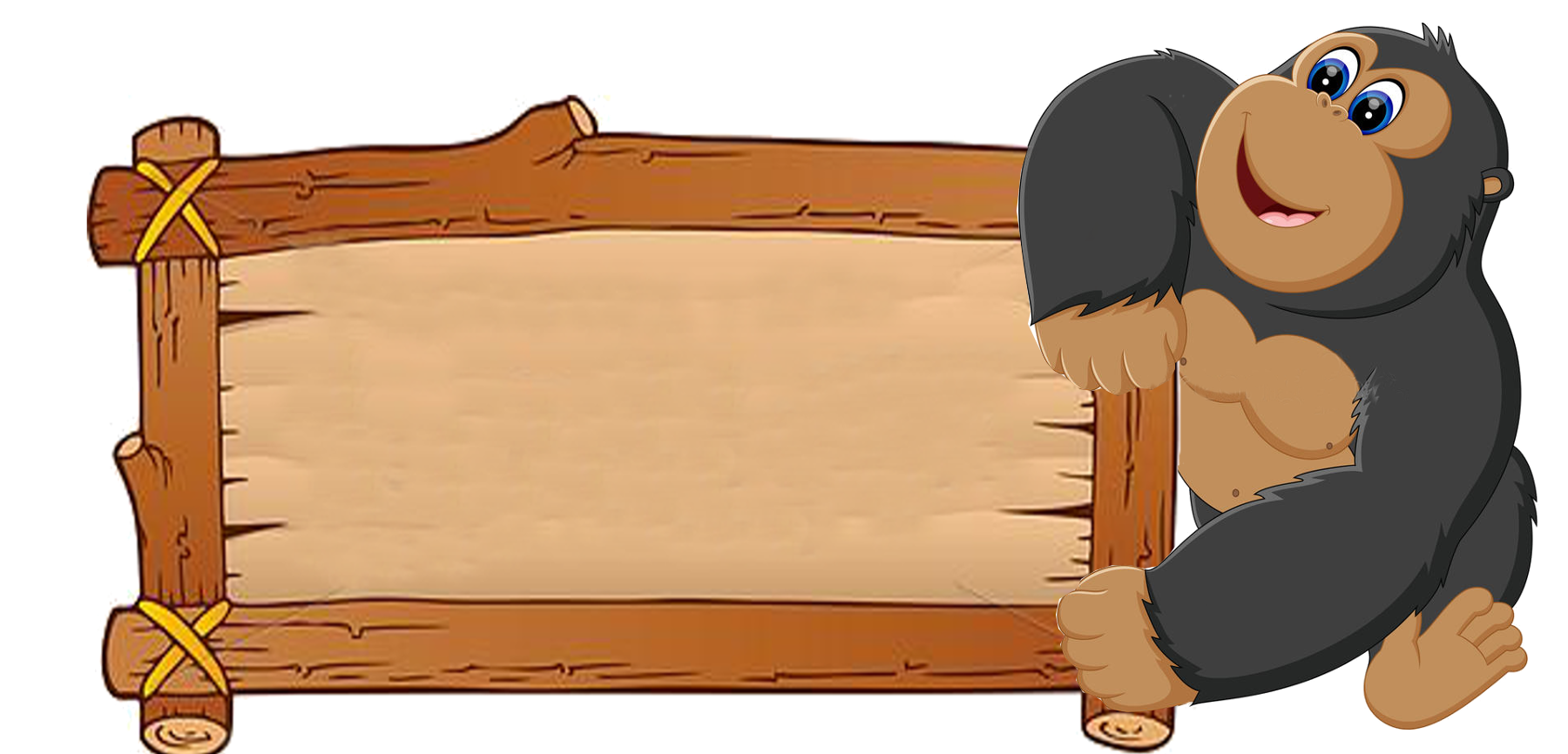 Tần Thuỷ Hoàng đã làm gì để thống nhất toàn bộ Trung Quốc ?
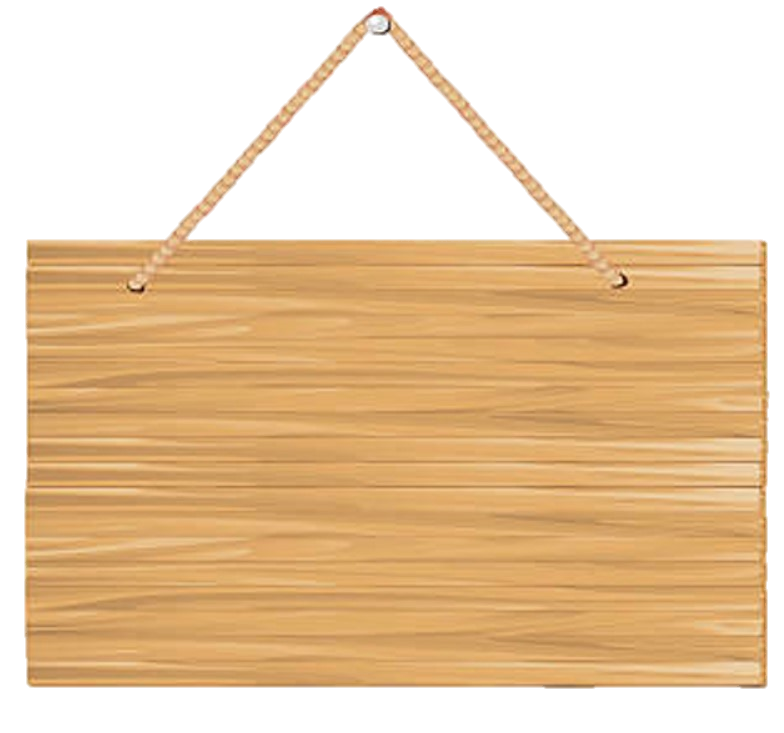 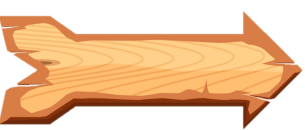 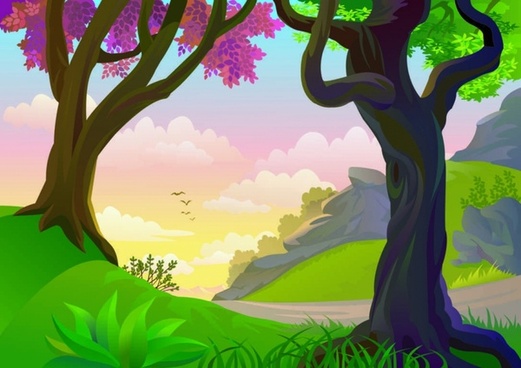 Địa chủ, nông dân
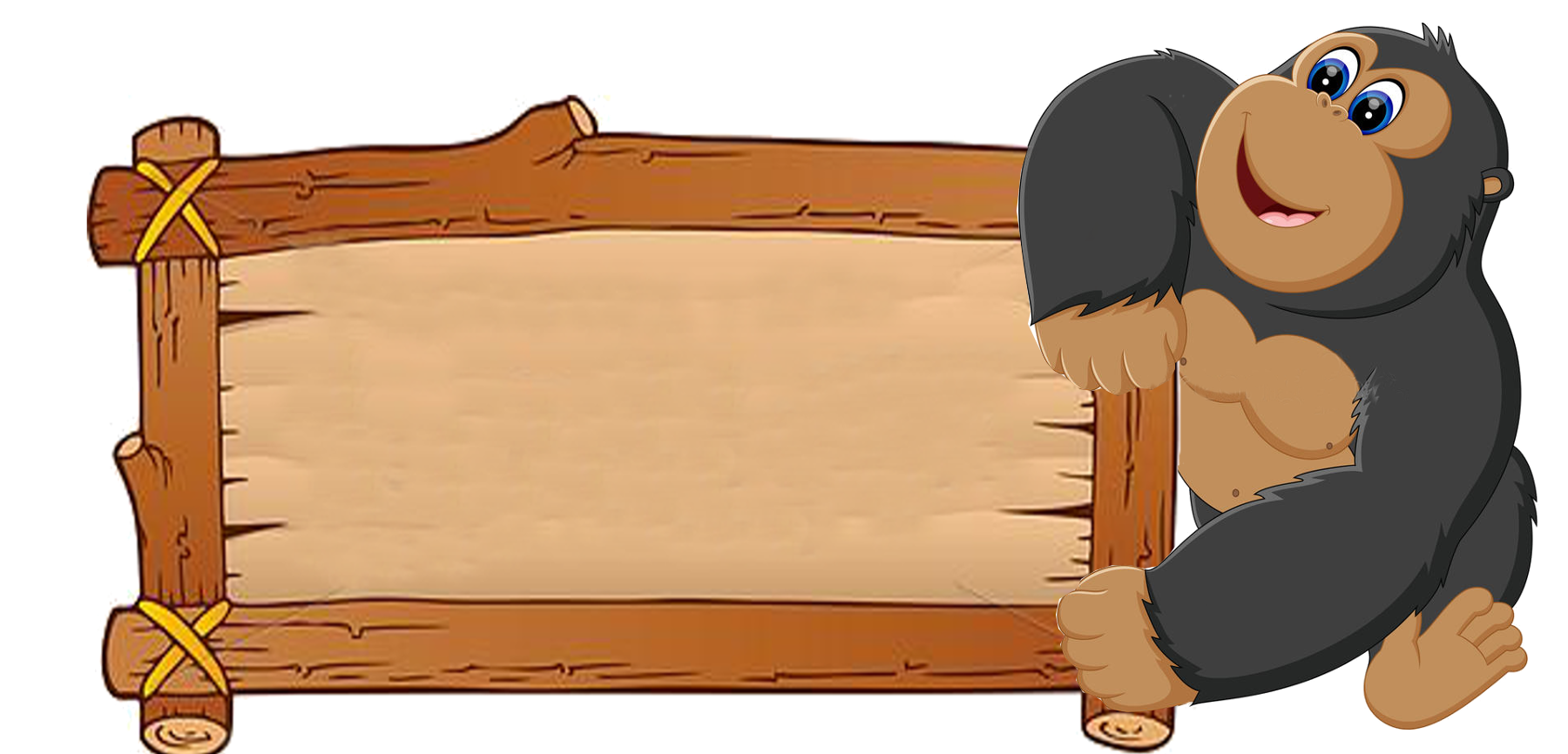 Xã hội Trung Quốc đã xuất hiện những giai cấp mới nào?
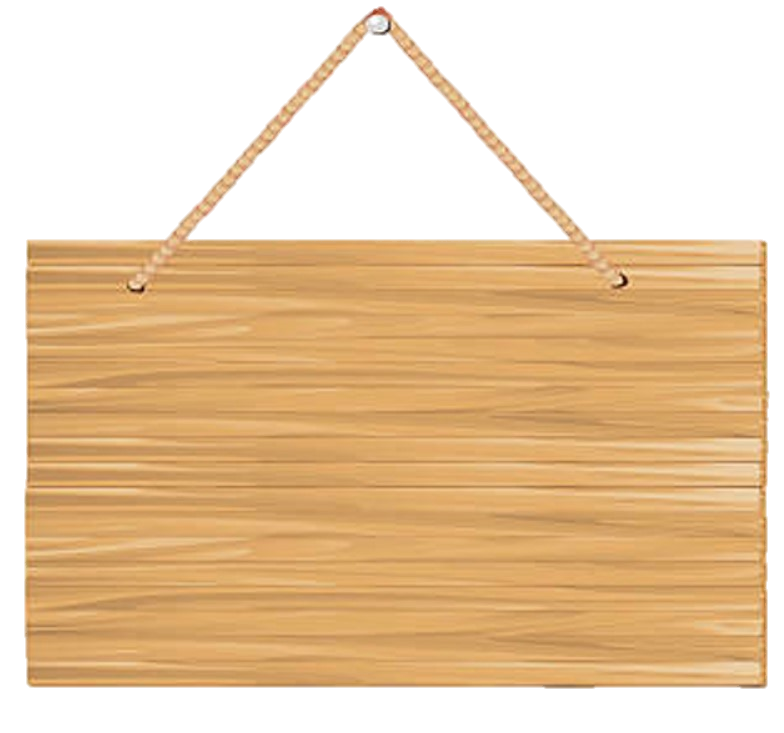 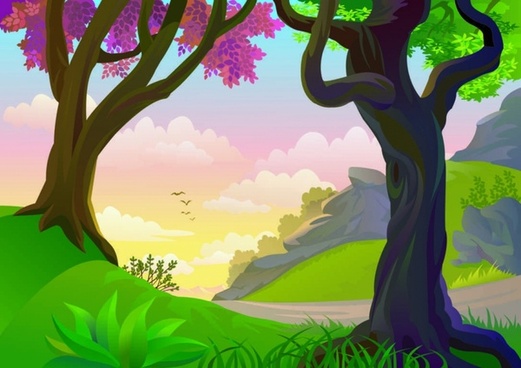 Vai trò của nhà Tần đối với Lịch sử Trung Quốc: Nhà Tần đã thống nhất lãnh thổ Trung Quốc làm một, chấm dứt tình trạng chiến tranh liên biên giữa các tiểu quốc, thực thu nhiều chính sách, đặt nền móng cho sự thống nhất và phát triển lâu dài của Trung Quốc.
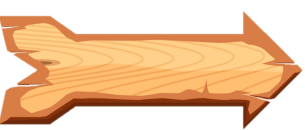 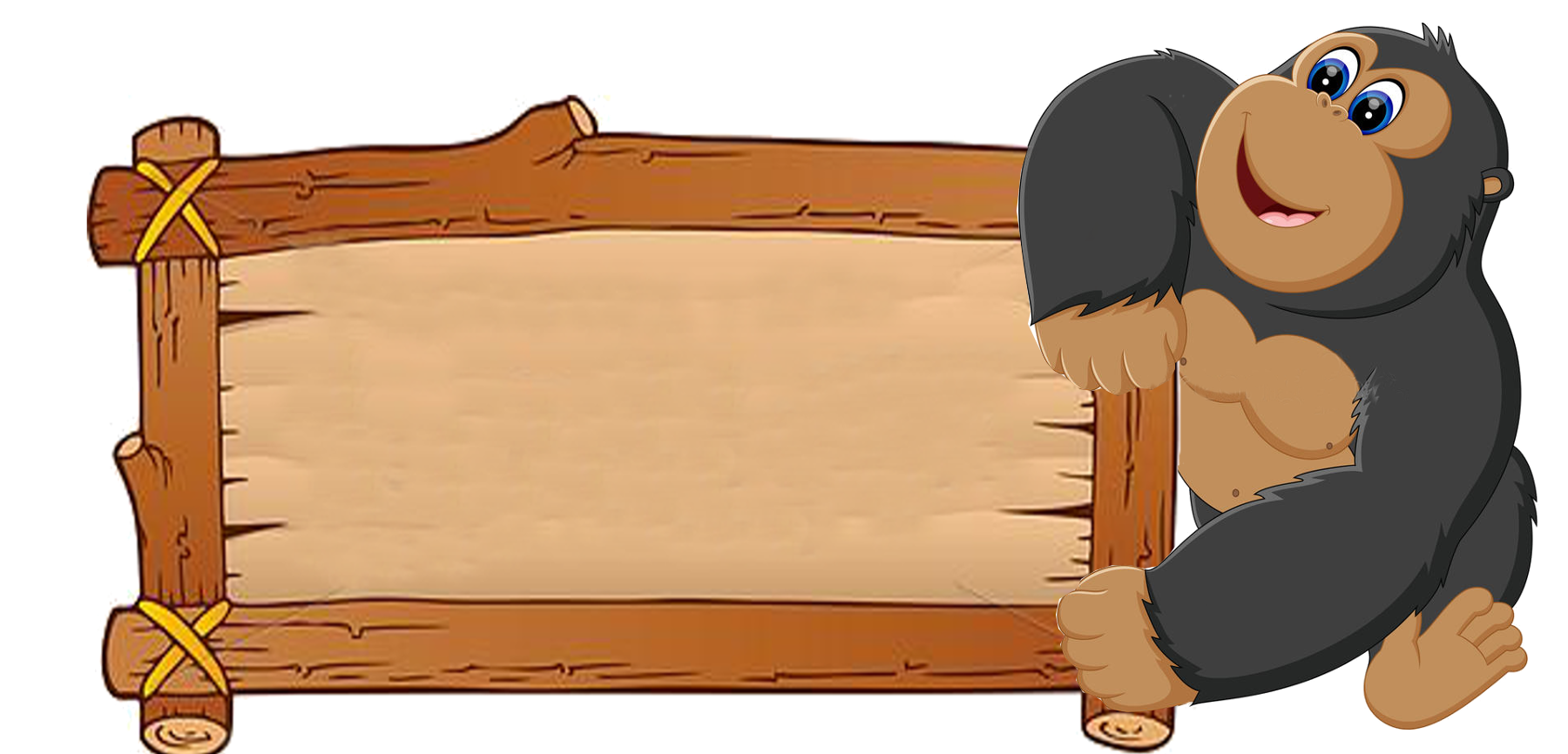 Em hãy nêu vai trò của nhà Tần đối với Lịch sử Trung Quốc.
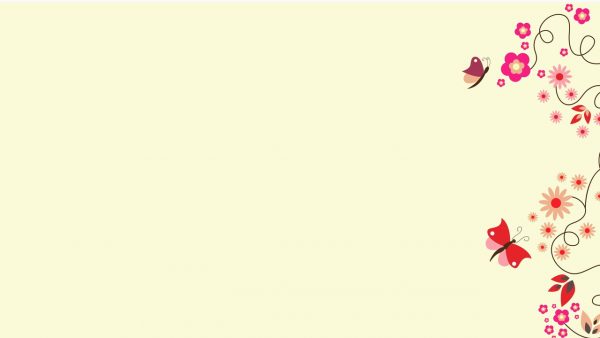 Dặn dò
Học bài 
Chuẩn bị: phần IV. Những thành tựu văn hóa tiêu biểu.
Chào tạm biệt và hẹn gặp lại